Proton Therapy Expansion
Mayo Clinic
4.18.23
Overview
Introductions
About our Project
The Application Process
Exhibits:
Site Plan
Landscape Plan
Building Elevation 
Photometric Plan
Traffic Impacts
Q&A
Introduction
Mayo Clinic: 	Karl Corrigan 
		Division Chair Facilities Project Services

Stantec: 	Paula Williams
		Particle Therapy – Principal-In-Charge + Project Manager
		Franck Le Bousse
		Particle Therapy – Lead Design
		Joe Palen
		Civil Engineer

RSP: 		Jasen Andring
		Local Architectural Coordination
About our Project
Mayo Clinic Rochester is planning the expansion of their radiation oncology department on the site previously occupied by the now-demolished Colonial Building located between West Center St and 1st Ave NW. The new facility will add two new proton treatment rooms to the four currently in operation. Its design will feature a seamless experience for proton therapy patients and their families. The new addition will be located adjacent to the existing Eisenberg Building and connect to the currently operational proton center housed in the Jacobson Building. It will maintain its own architectural identity while still blending with the vision for the overall campus masterplan. The renovation of the existing facility will provide for a full integration of the clinical functions associated with proton therapy.
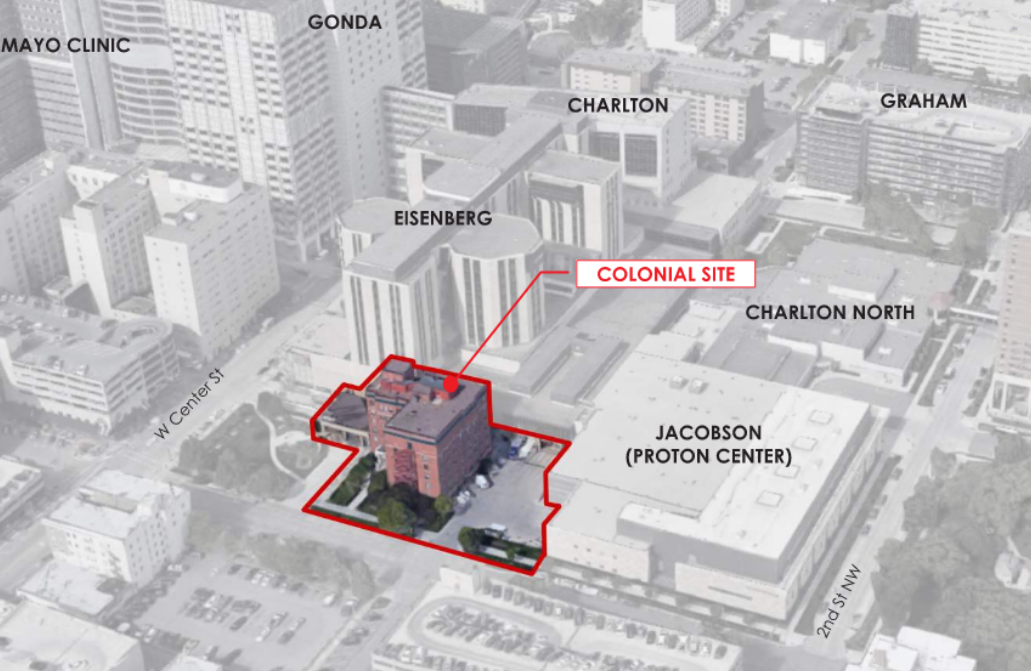 The Application Process
Site Plan
ZONE DISTRICTS:
MX-D  
Mixed Use Downtown/Medical Subdistrict

USE REGULATIONS:	
Medical Facility
Allowed 
Use Specific Standards – N/A

DEVELOPMENT STANDARDS AND INCENTIVES:
Dimensional Standards 
• Lot Dimensions		None
• Building Setbacks	None
• Building Height		185’ Allowed/53’ Provided
• Max Building Length 	None
• Max Floor Area Ratio 	None
• Minimum Landscape Area 	8% (Will comply as part of 		the design of the future 		garden at the intersection 		of 1st Ave and W. Center St.)
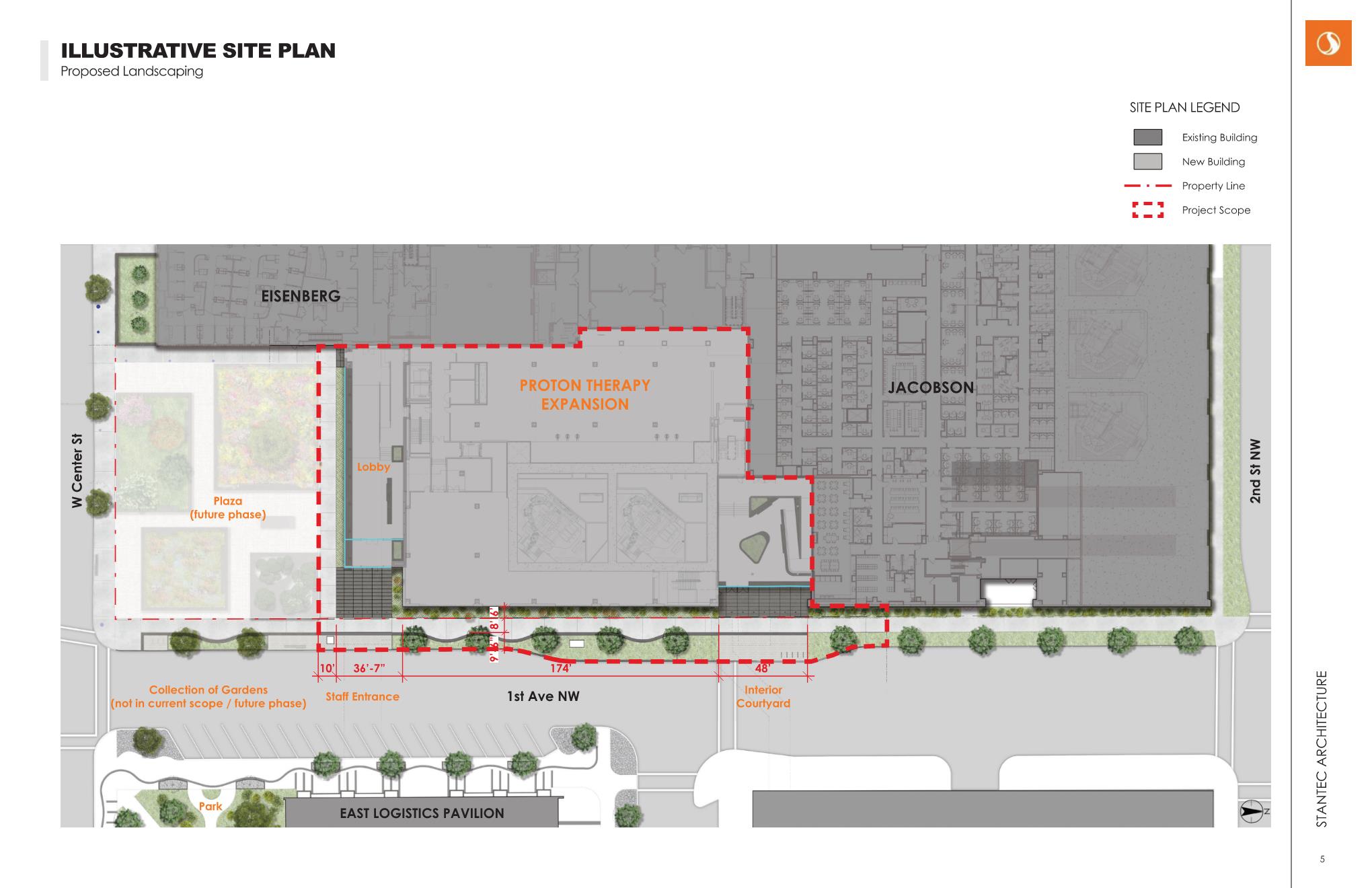 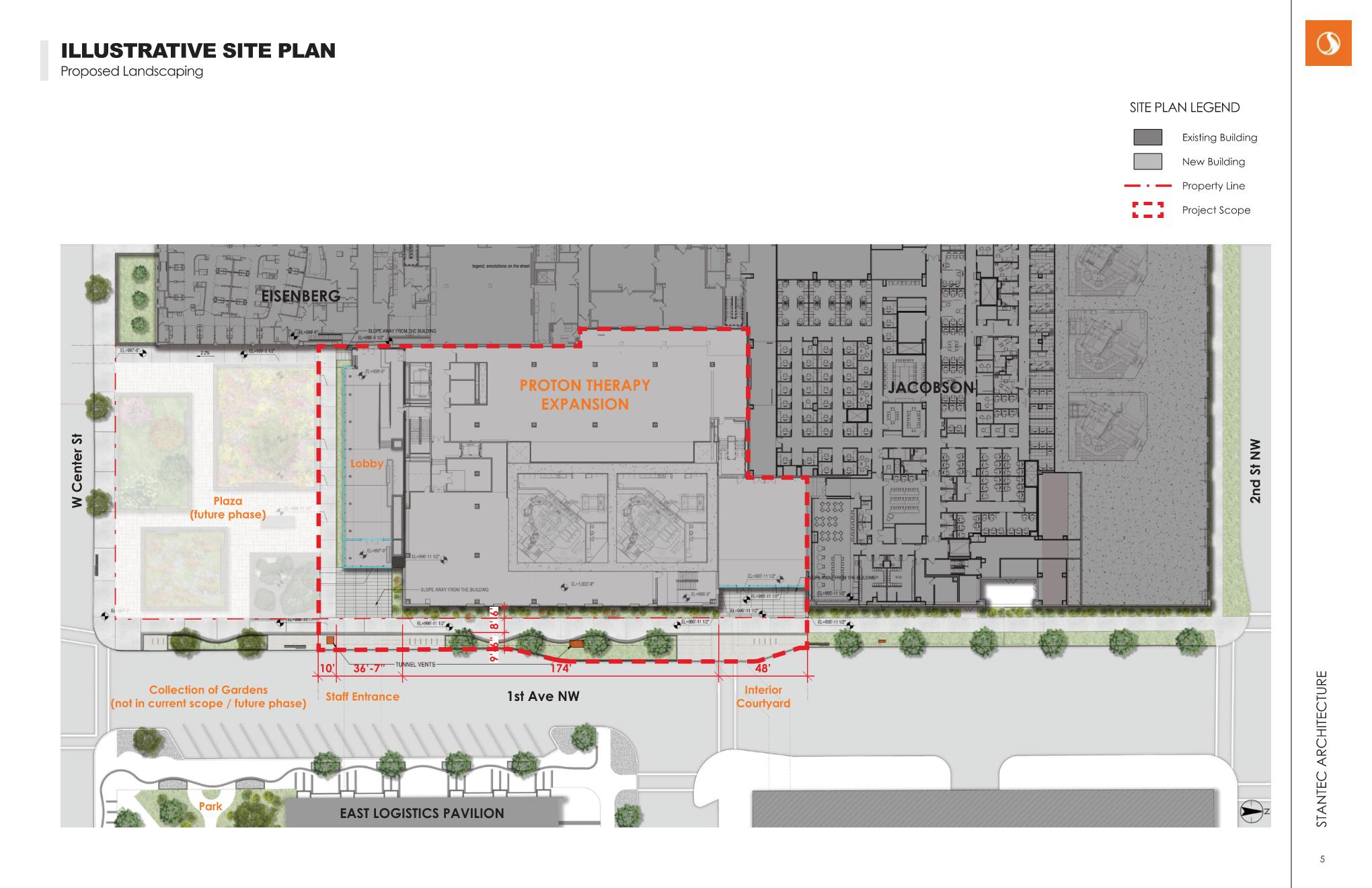 Landscape Plan
Landscaping, Buffer-yards, and Fences 
• Boulevard work within the project scope will be performed under agreement between Mayo Clinic and the City of Rochester as part of the City’s 1st Ave street work.
• General landscaping will be provided in the indicated areas along the edge of the building.  A landscape plan will be submitted as part of the Site Development Plan application.  
• Minimum planting requirements do not apply in the MX-D district.
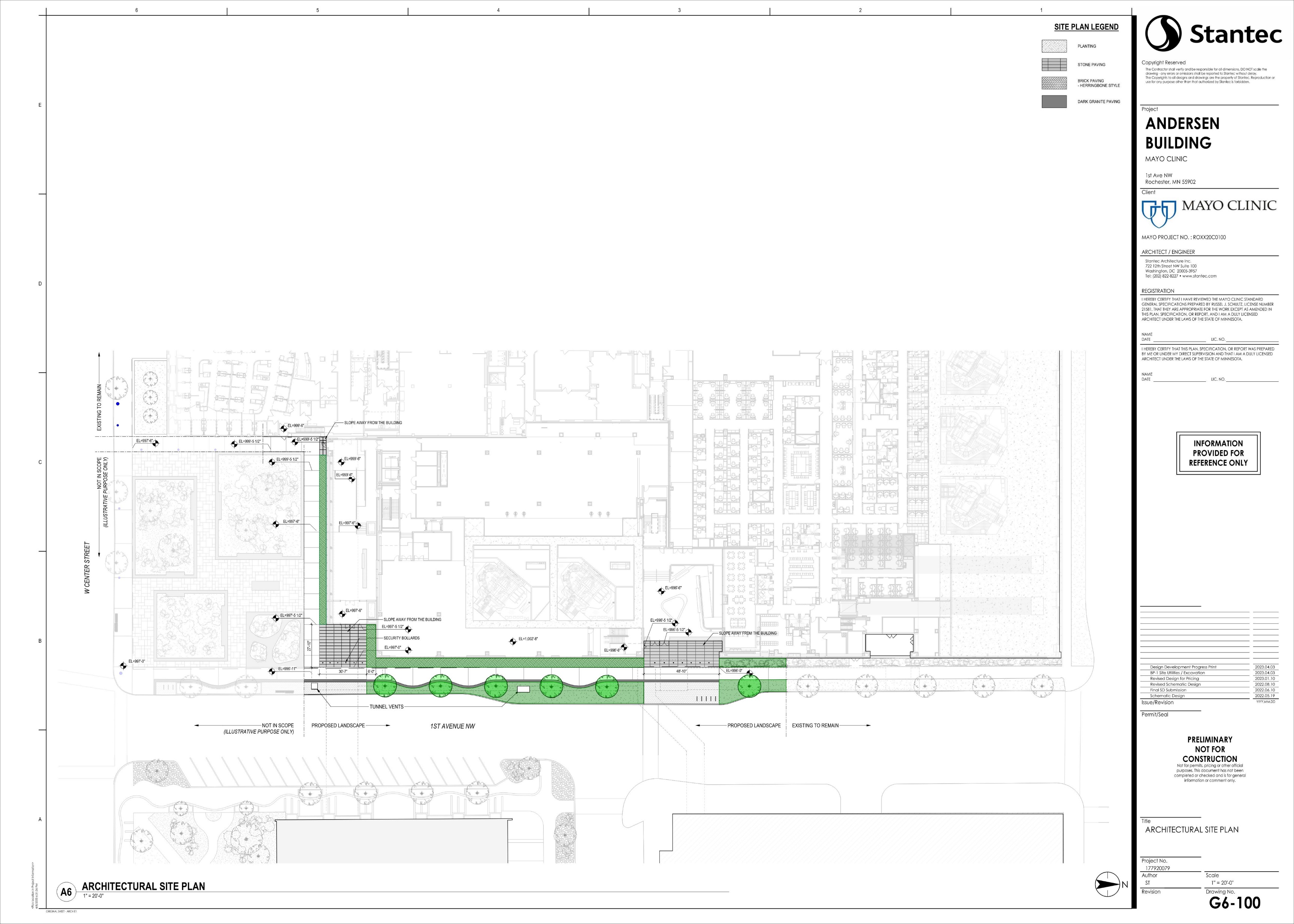 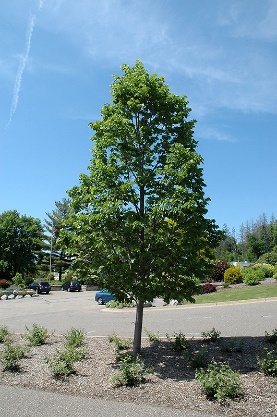 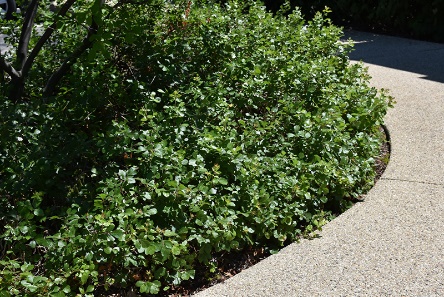 Boulevard Linden
Gro-low Fragrant Sumac
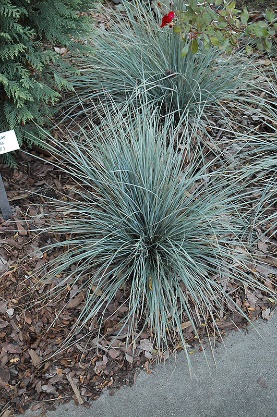 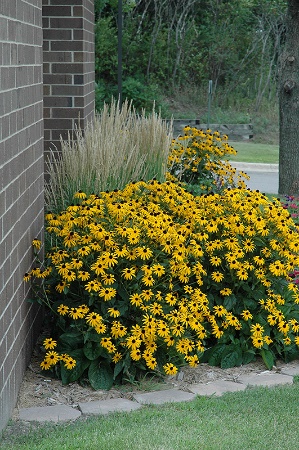 Goldsturm Rudbeckia
Sapphire Blue Oat Grass
Building Elevation - East
SITE & BUILDING DESIGN
• All sides of each façade is designed to provide architectural and visual interest.
• Building shall be constructed of high quality, durable materials (stone, metal panel are provided)
• Transparency
o  Ground floor glazing shall occupy 65% of each street facing façade – translucent and colored glass provided along 1st Ave.
o  Upper-level glazing shall occupy 30% of each street facing façade – not feasible to provide along 1st Ave due to technical requirements of proton therapy vault.
ELEVATION LEGEND
Existing Building
Glass
Glass – Colored
Stone Cladding
Metal Panel
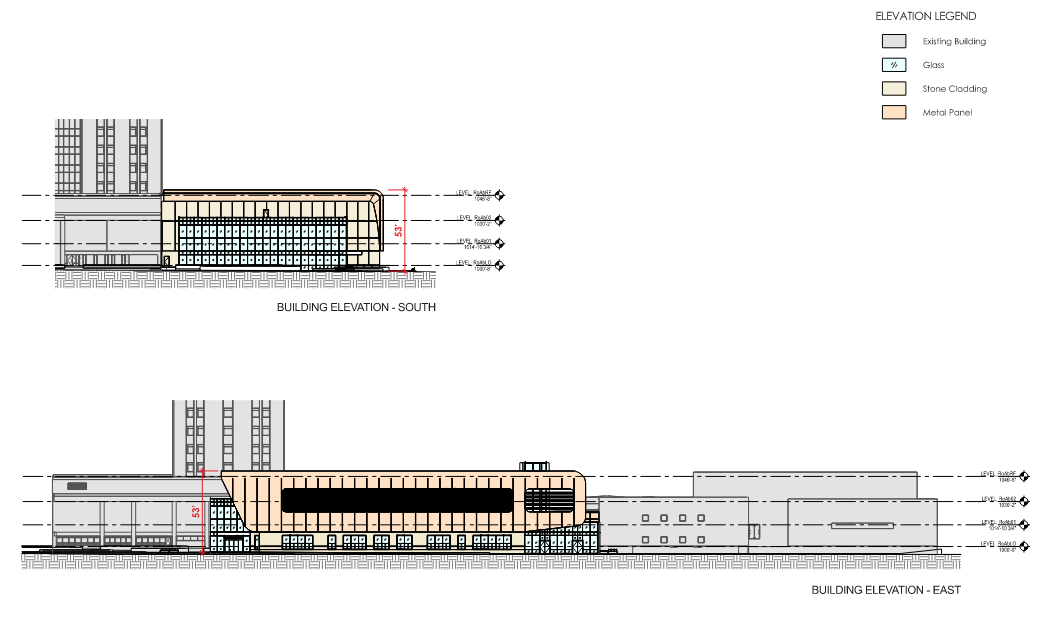 • Roof Mounted Equipment is not provided.
• Horizontal Articulation
o  Two or more elements to be incorporated every 60 horizontal feet – will be provided using change of texture, patterns and materials.
o  Building Facades 150’ or Longer – provide a Forecourt or a Top Floor Stepback – will be provided by a forecourt at both staff entrances.
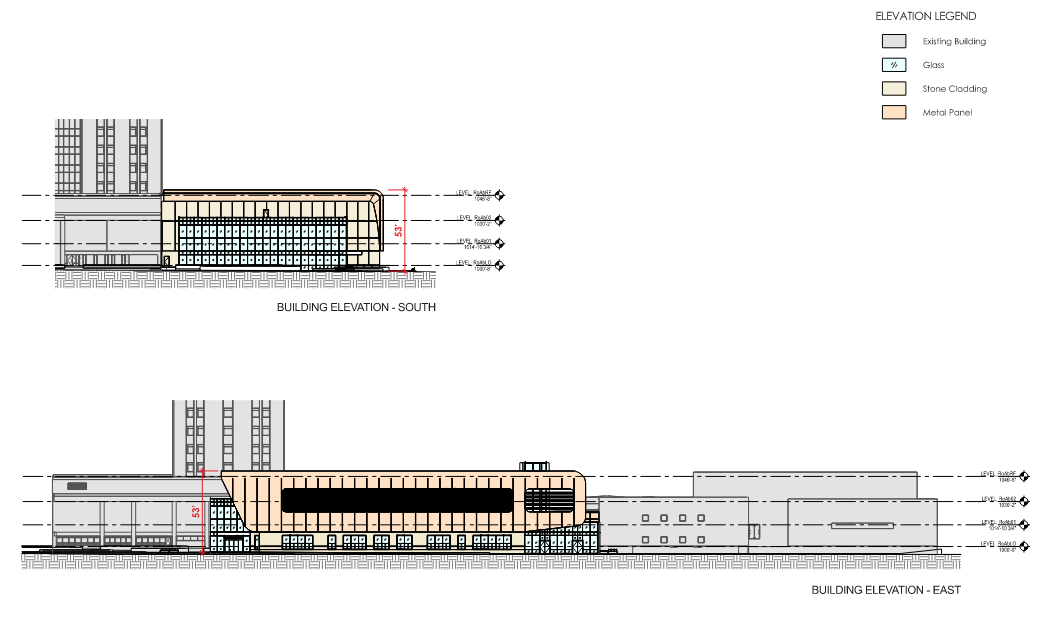 staff entrances.
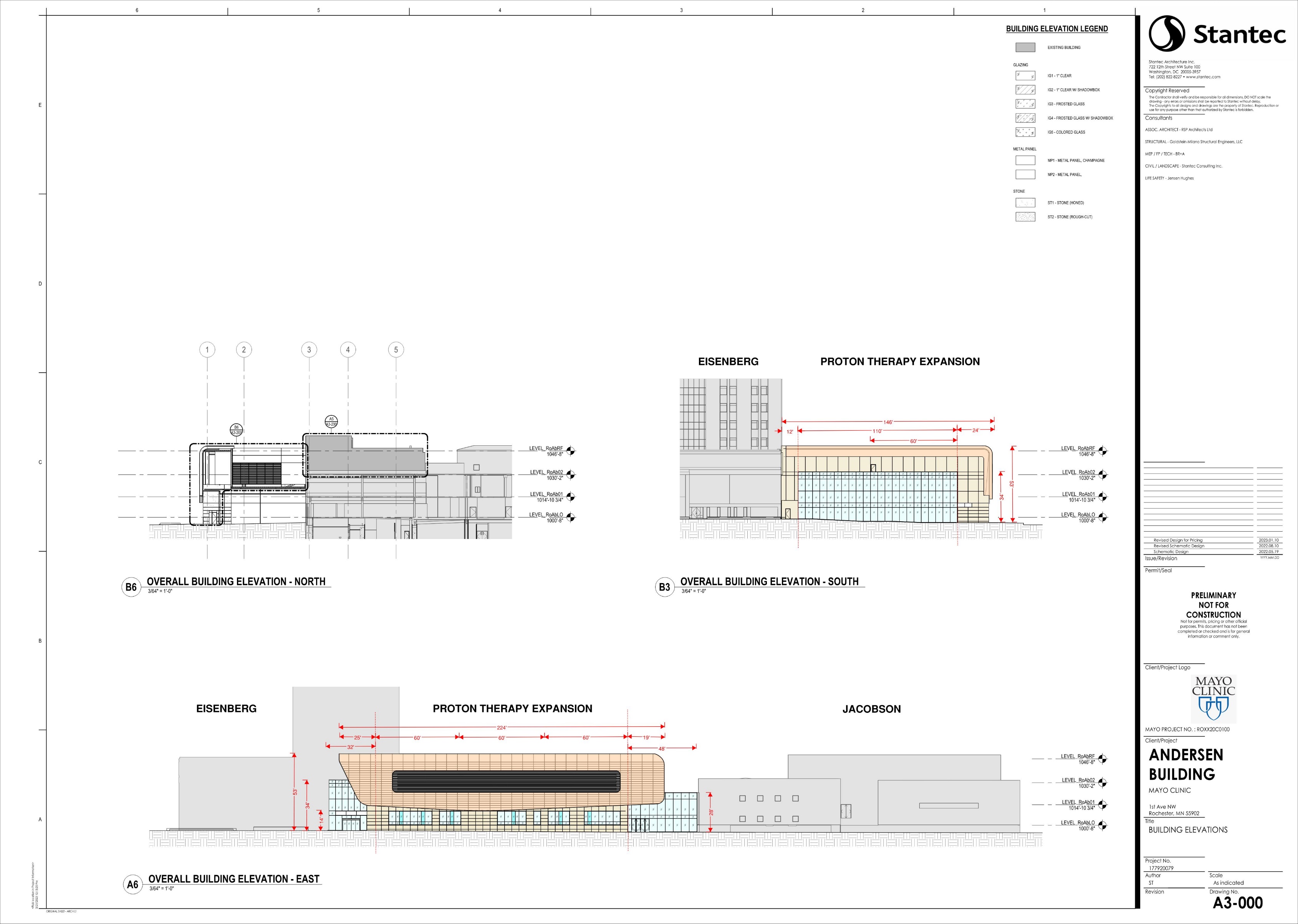 Building Elevation - South
ELEVATION LEGEND
Existing Building
Glass
Glass – Colored
Stone Cladding
Metal Panel
• Canopy continues through Entry Vestibule
• Exterior high quality, durable materials continue through Lobby back wall intersected with decorative finishes (green wall, wood, etc.)
• Sculptural ceiling features
• built-in planters
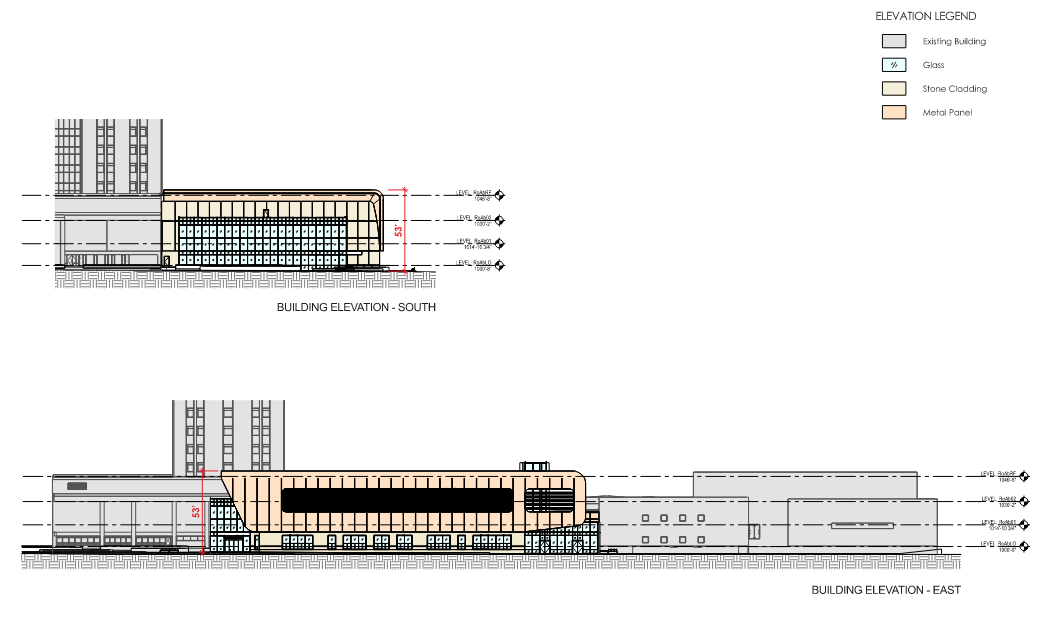 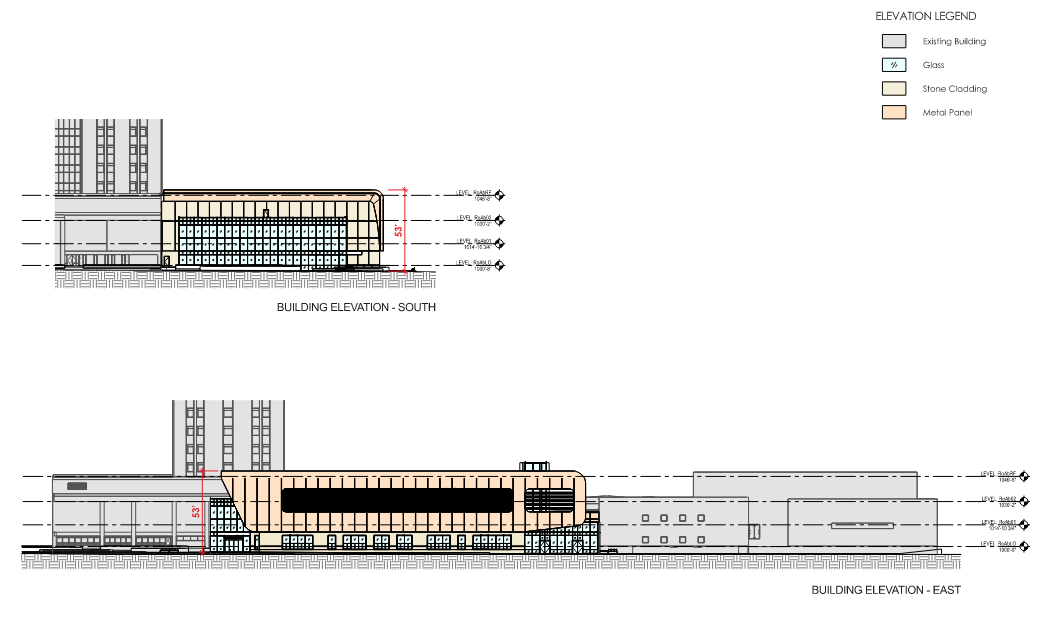 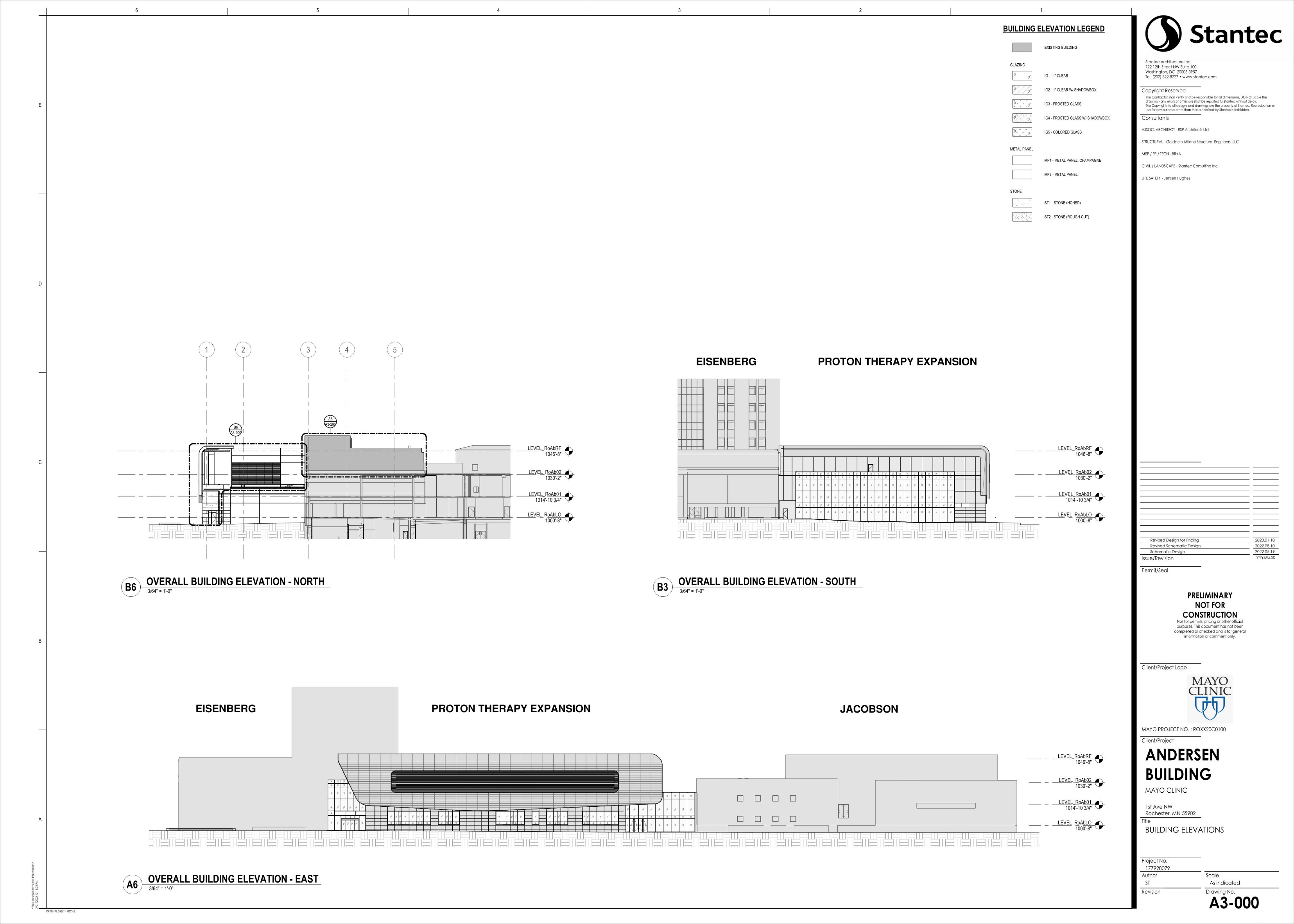 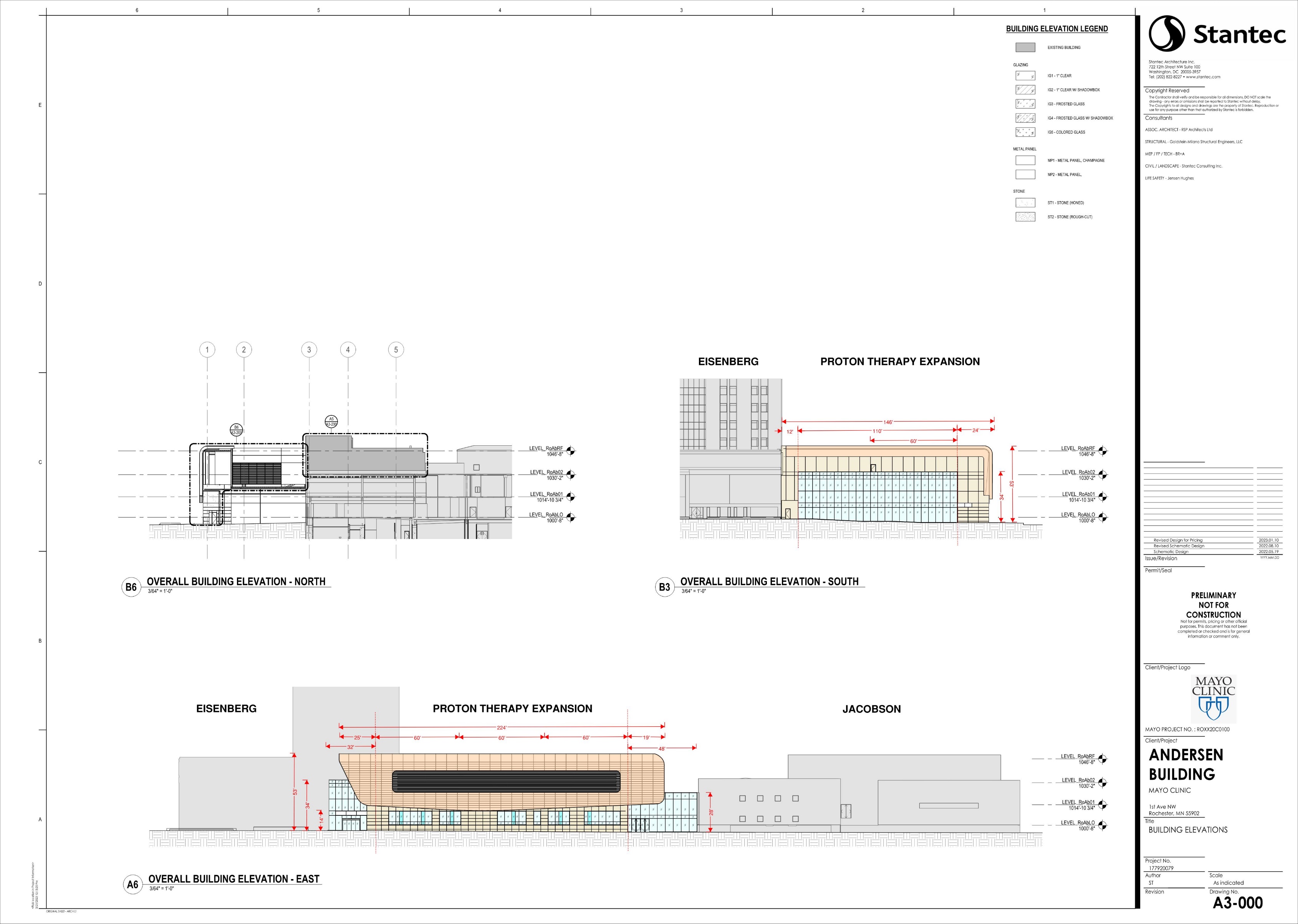 OVERALL EXTERIOR BUILDING ELEVATION – SOUTH
.
OVERALL BUILDING ELEVATION – SOUTH
INTERIOR LOBBY - HORIZONTAL ARTICULATION
Site Lighting Plan
Exterior Lighting 
	• On-site or building mounted pedestrian-	oriented lighting will be provided to comply 	with the requirements.
	• Lighting to be designed to minimize light 	pollution & maintain nighttime safety
	• Proposed Fixtures
		o Canopy Lighting
		o Existing Street Lights
		o Entry Lighting
		o Light Bollards
	• Photometric Plan will be developed with 	selection of final fixtures
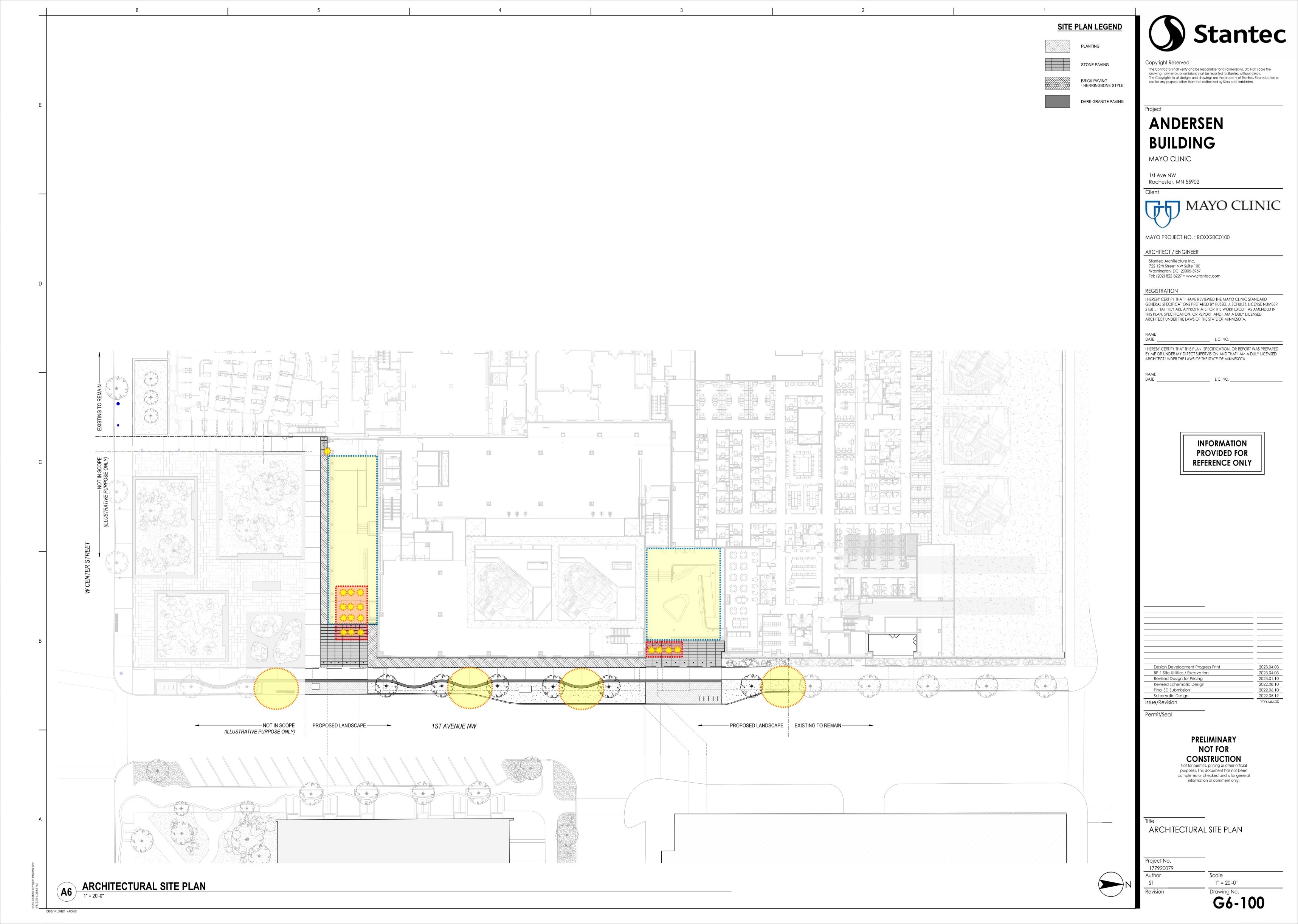 PLAN LEGEND
Street Lights
Canopy w/ downlights
Interior Glass Lobby
Exterior Wall Sconce
Traffic Impacts
No additional vehicular traffic will be generated
Q&A
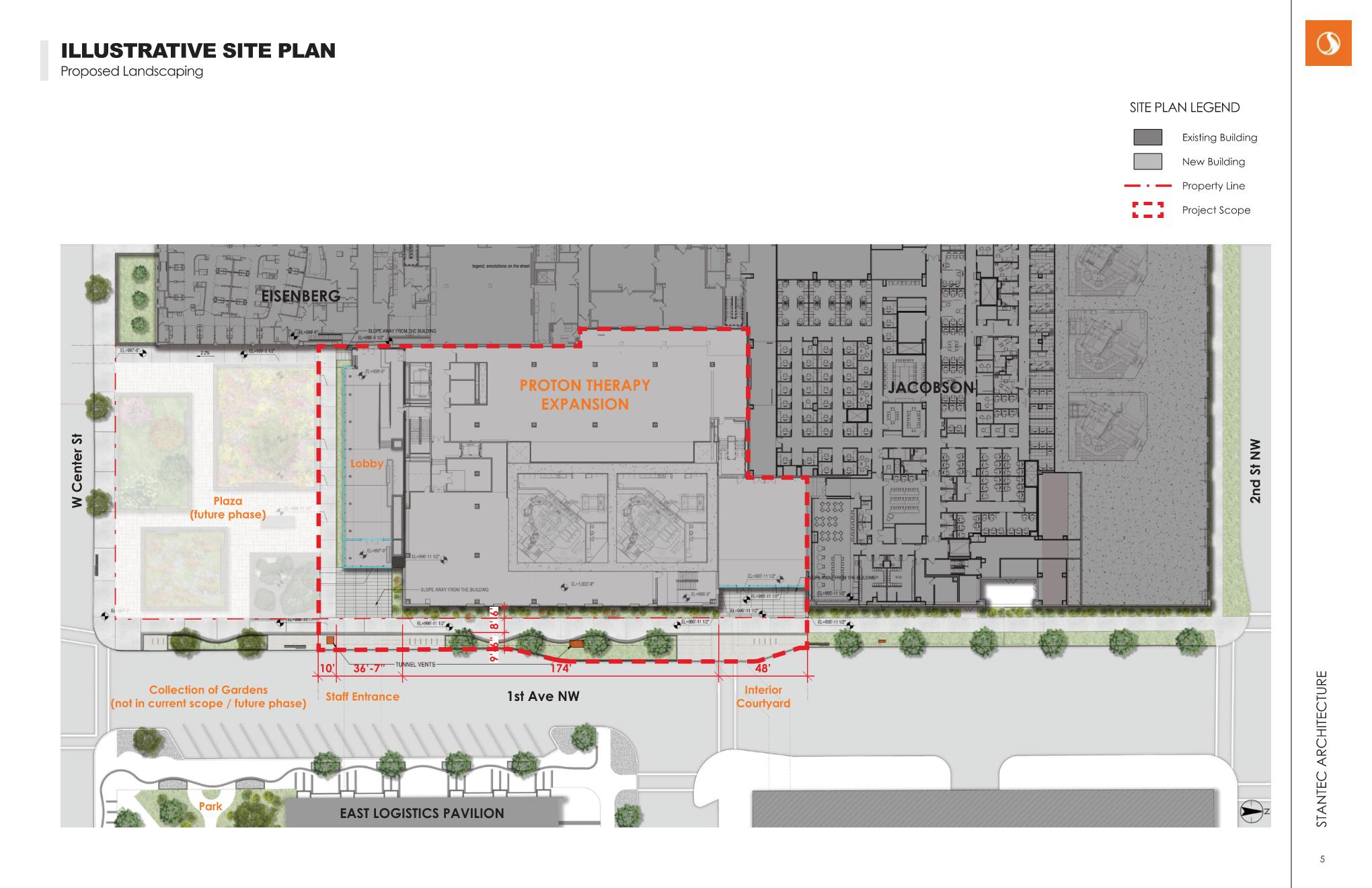 Still have Questions?
Contact the City of Rochester’s Community Development Department with any questions about this application type via email communitydevelopment@rochestermn.gov  or phone (507-328-2600).